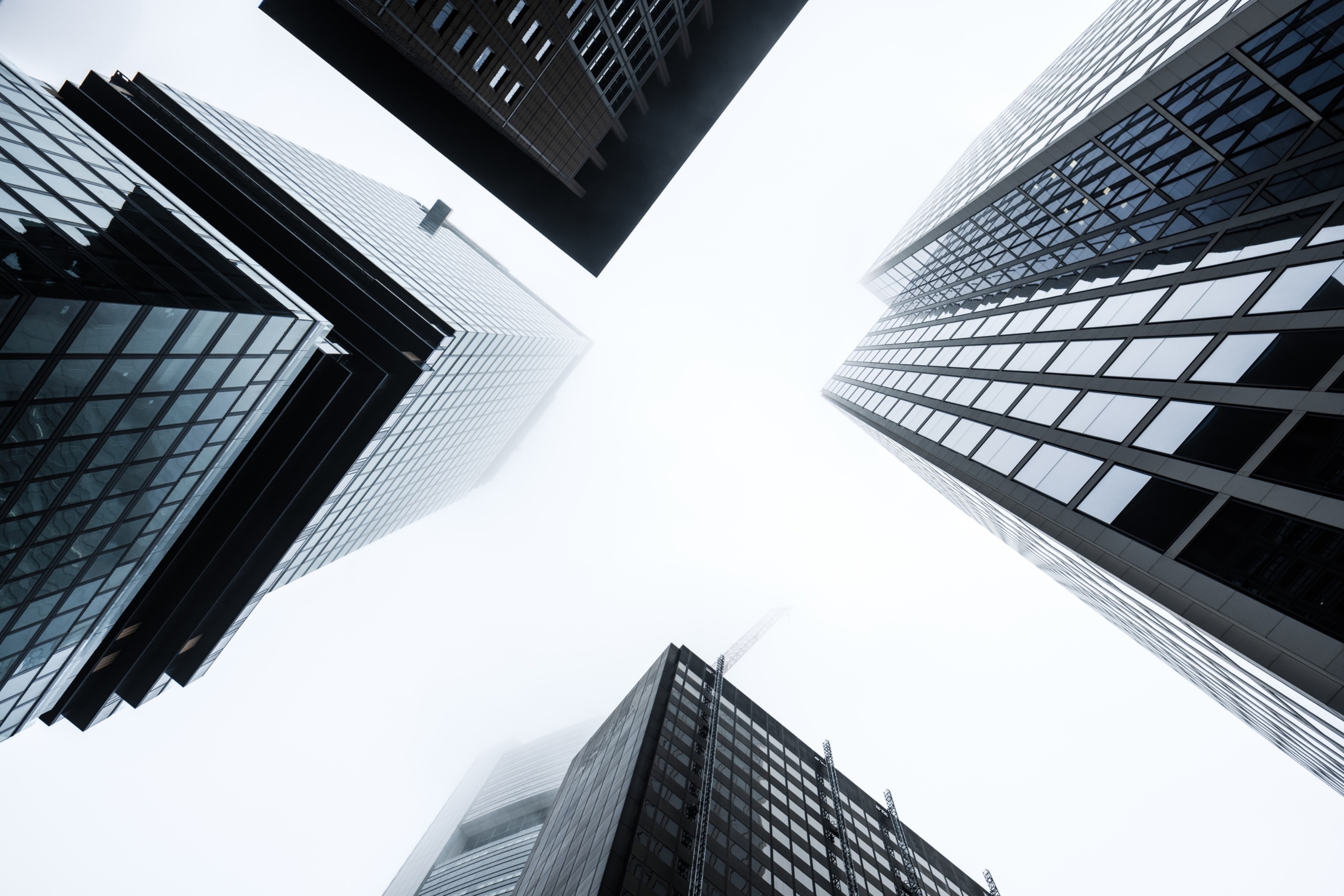 Банки и малый бизнес.
кредитование и программы поддержки
Павел Самиев
Генеральный директор аналитического центра «БизнесДром»
Председатель Комитета «ОПОРЫ РОССИИ» по финансовым рынкам
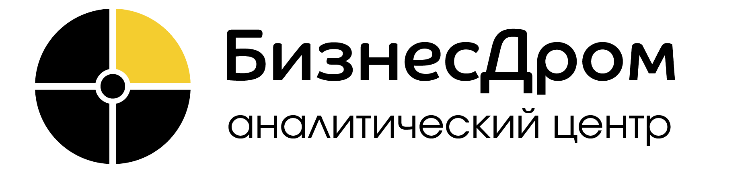 1
2021
Доля проблемных и безнадежных ссуд в розничном портфеле стабилизировалась,  в корпоративном – продолжила снижаться
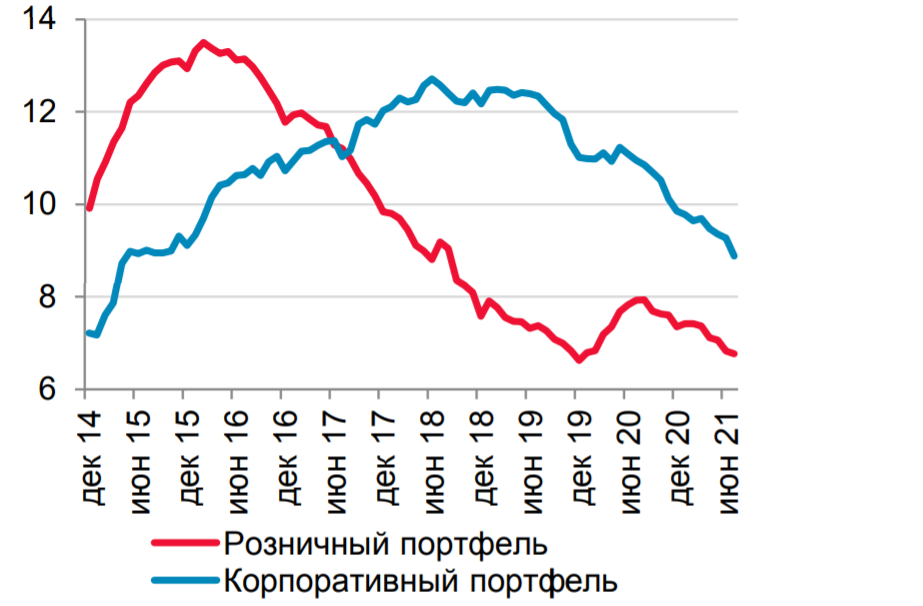 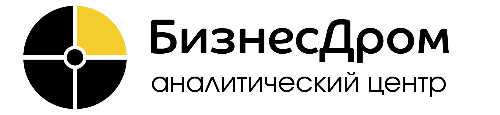 2
В 2021 году портфель кредитов МСП продолжает расти
Источник: БизнесДром по данным Банка России
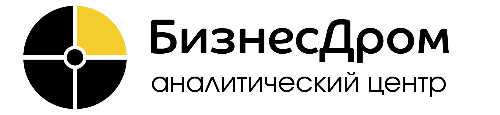 3
Доля кредитов МСП в кредитном портфеле банков 
стабилизировалась на уровне 10%
Источник: БизнесДром по данным Банка России
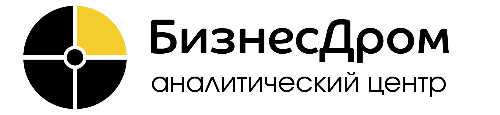 4
ЗАДОЛЖЕННОСТЬ ПО КРЕДИТАМ, ПРЕДОСТАВЛЕННЫМ СУБЪЕКТАМ МСП, В РУБЛЯХ И ИНОСТРАННОЙ ВАЛЮТЕ, ПО РАЗДЕЛАМ ОКВЭД 2, 01.08.2021 (млн руб.)
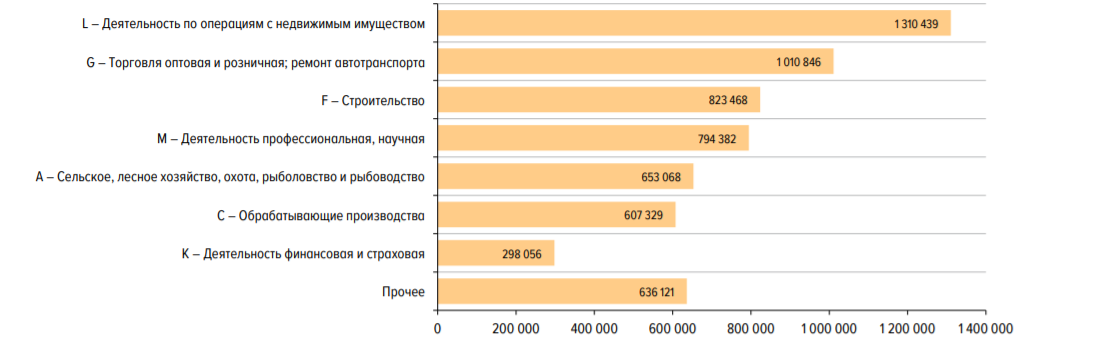 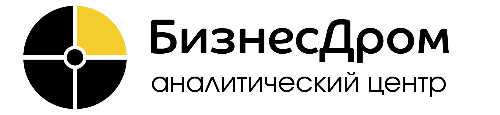 Источник:  Банк России
5
СРЕДНИЙ РАЗМЕР КРЕДИТА МСП (млн руб.)
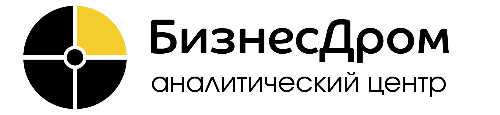 Источник:  Банк России
6
Более половины МСБ считают, что получить кредит в банке
достаточно сложно
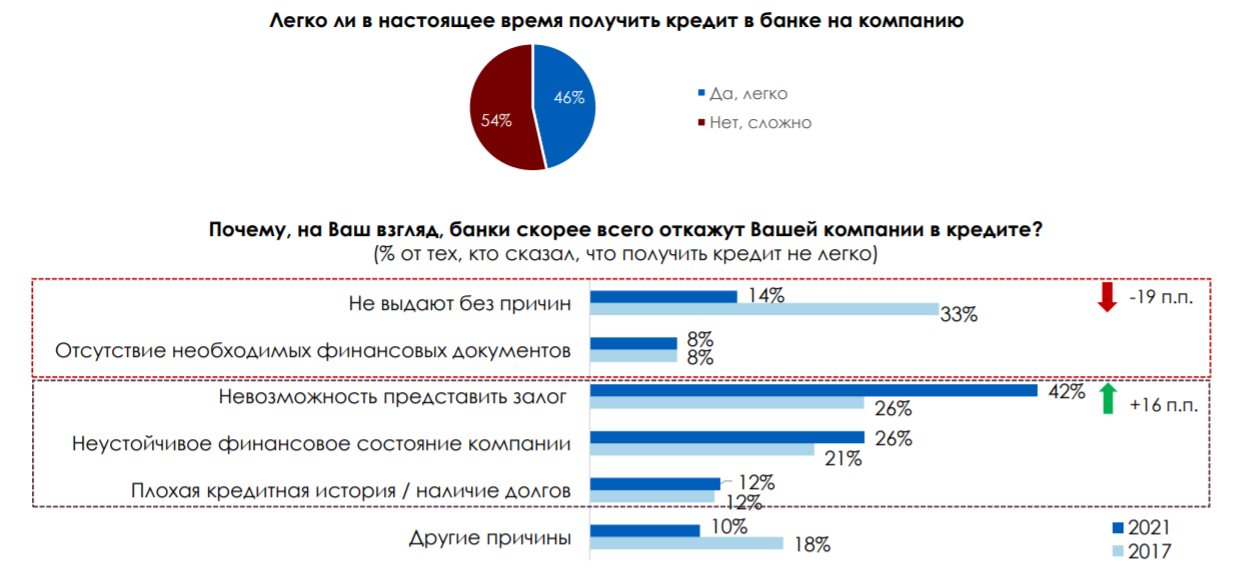 Источник: ПСБ Аналитика & Стратегия, Magram Market Research
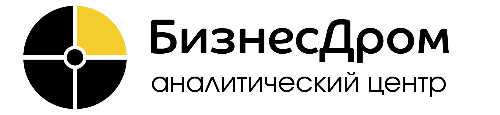 7
ОБЪЕМ КРЕДИТОВ, ПРЕДОСТАВЛЕННЫХ СУБЪЕКТАМ МСП, В РУБЛЯХ И ИНОСТРАННОЙ ВАЛЮТЕ, ПО РАЗДЕЛАМ ОКВЭД, ИЮЛЬ 2021 ГОДА (млн руб.)
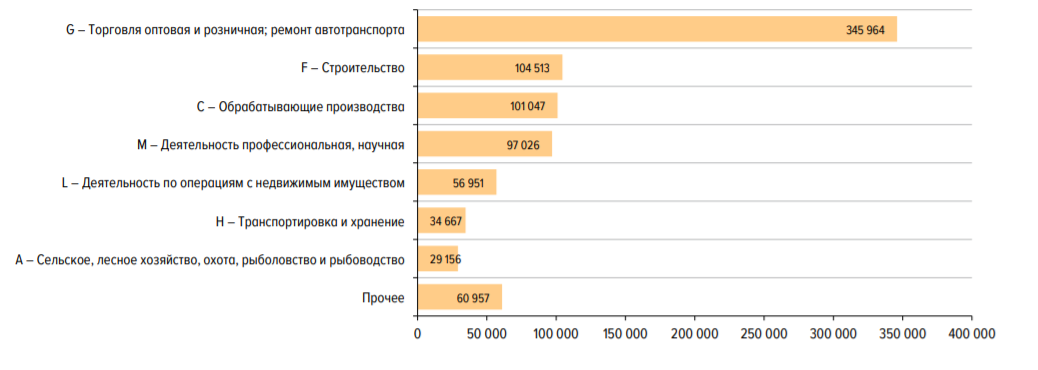 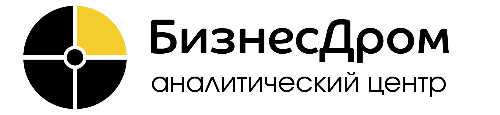 Источник:  Банк России
8
Качество портфеля МСП: улучшение или видимость?
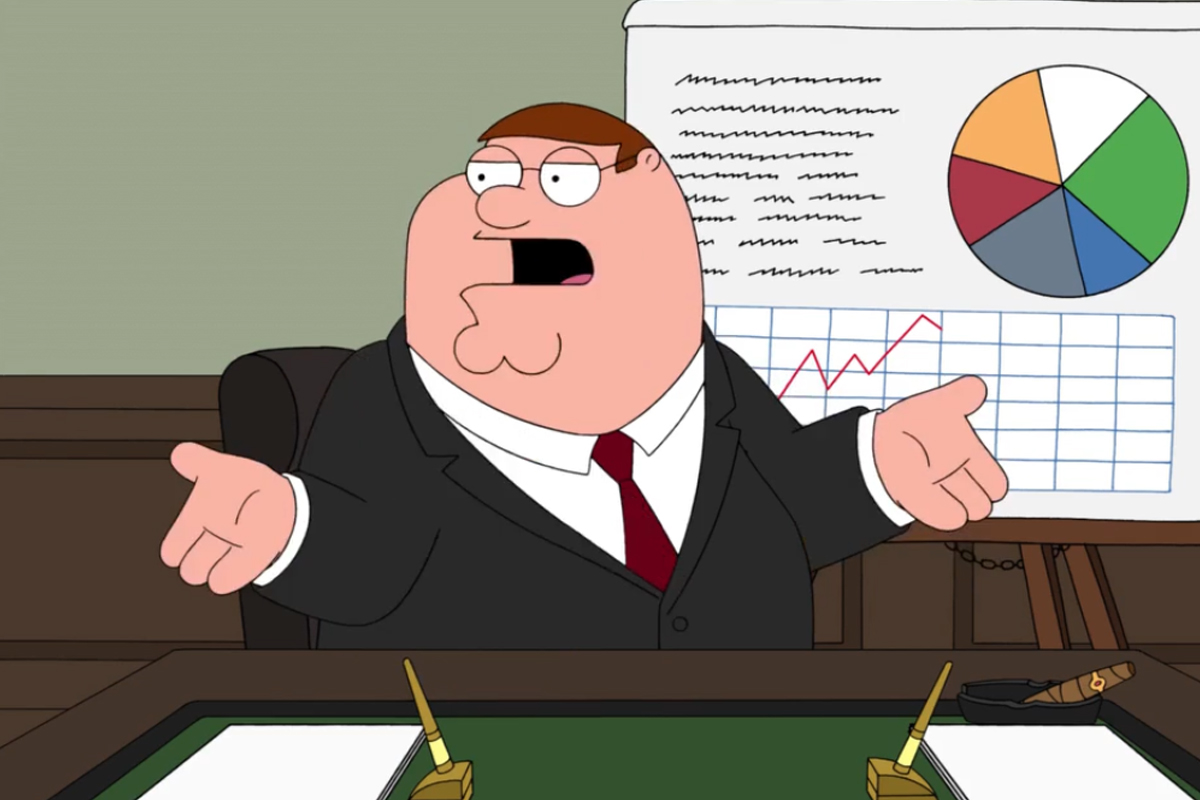 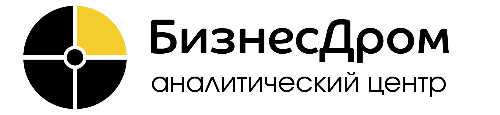 Источник:  Банк России
9
Качество кредитов МСП в ТОП-30 банках значительно выше
Источник: БизнесДром по данным Банка России
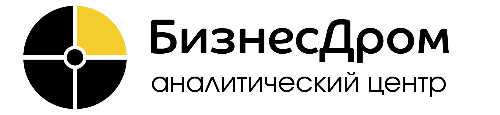 10
ДОЛЯ ПРОСРОЧЕННОЙ ЗАДОЛЖЕННОСТИ В ОБЩЕЙ СУММЕ ЗАДОЛЖЕННОСТИ, %
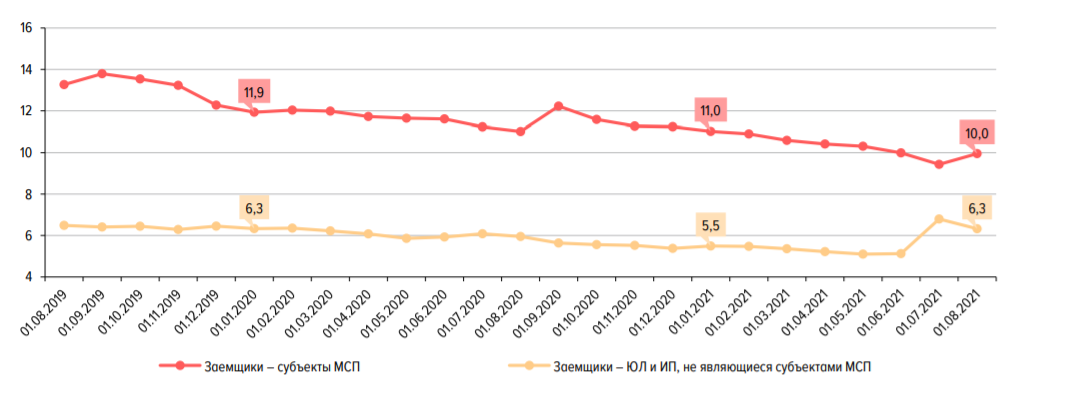 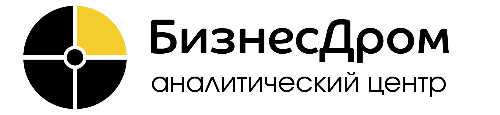 Источник:  Банк России
11
КОЛИЧЕСТВО ЗАЕМЩИКОВ, ИМЕЮЩИХ ПРОСРОЧЕННУЮ ЗАДОЛЖЕННОСТЬ
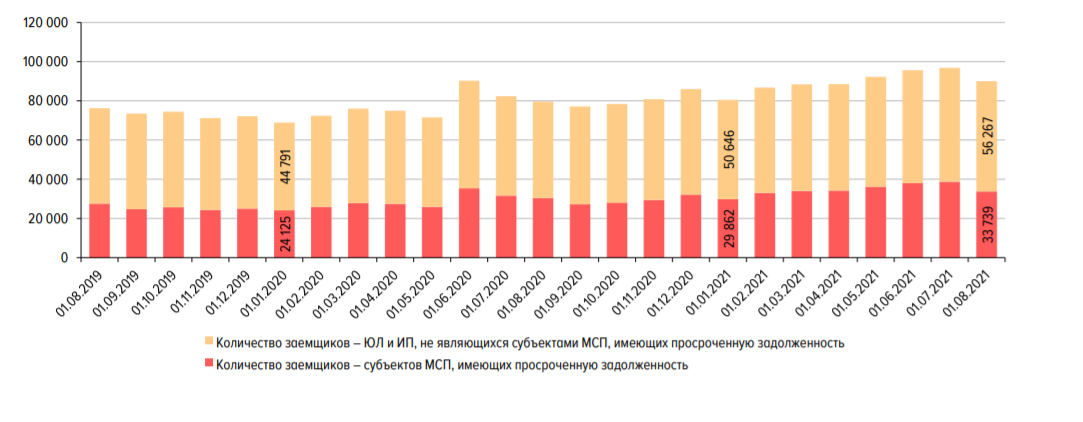 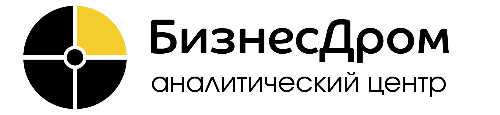 Источник:  Банк России
12
ДОЛЯ ПРОСРОЧЕННОЙ ЗАДОЛЖЕННОСТИ В ОБЩЕЙ СУММЕ ЗАДОЛЖЕННОСТИ ПО КРЕДИТАМ ЗАЕМЩИКОВ – СУБЪЕКТОВ МСП, 01.08.2021
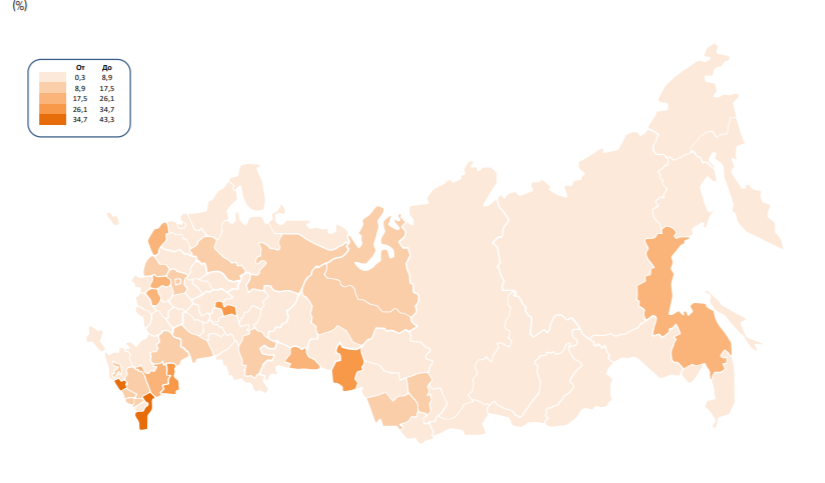 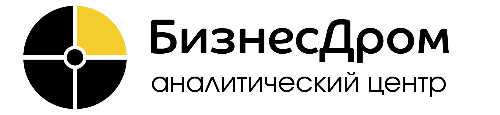 Источник:  Банк России
13
Кредитный портфель МСП растет у крупных банков быстрее, чем у средних и небольших (в том числе региональных)
Источник: БизнесДром по данным Банка России
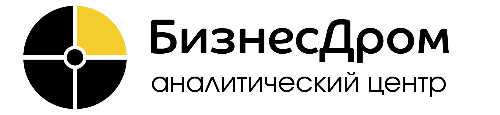 14
Доля крупных банков в 2021 выше 82% - рекорд за всю историю наблюдений
Источник: БизнесДром по данным Банка России
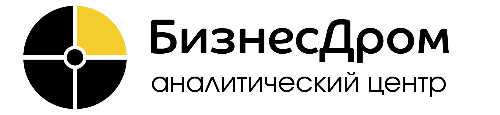 15